Portfolio report
September 2022
Funding 22/23
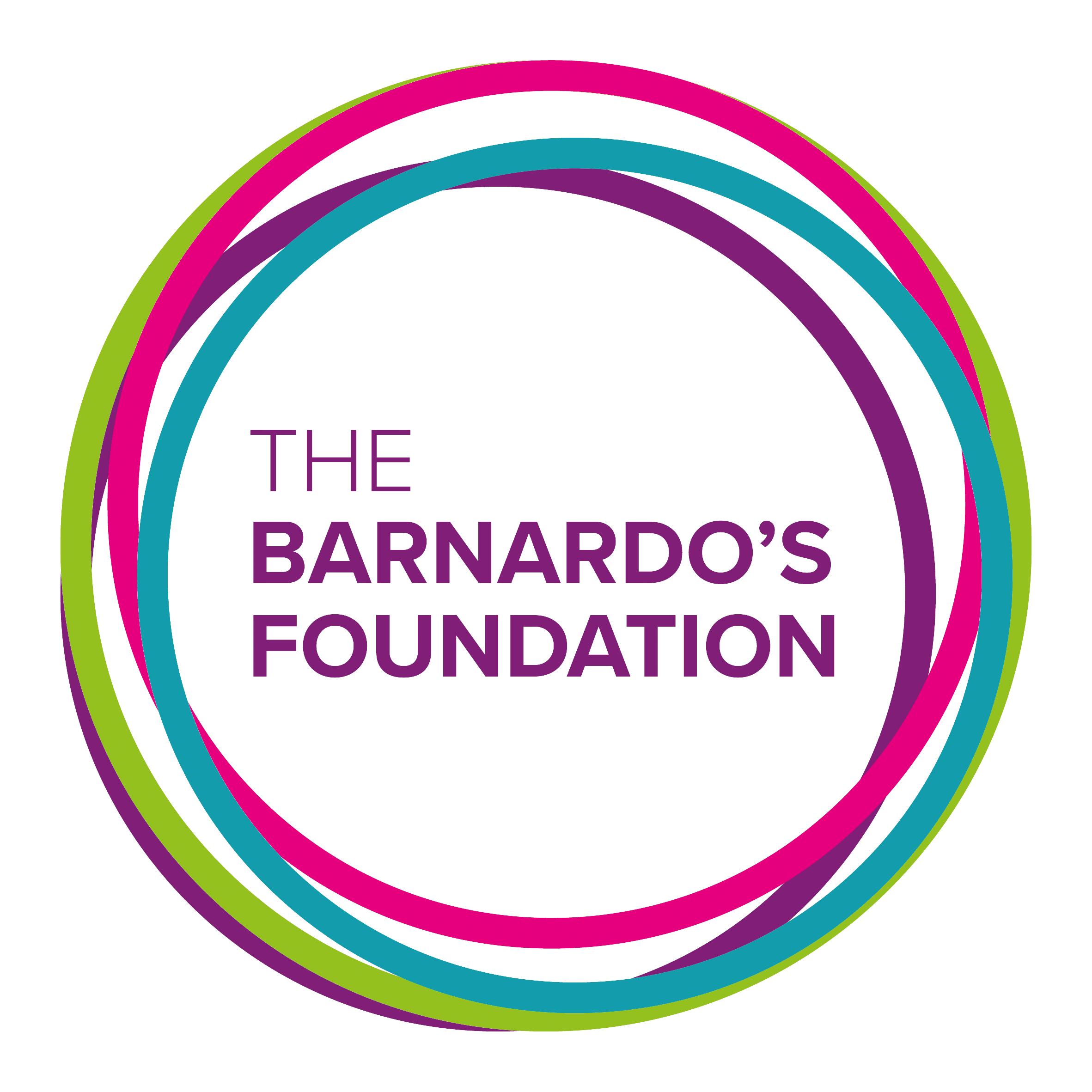 20 projects supported
£7,710,402 funding awarded
Supported proposals
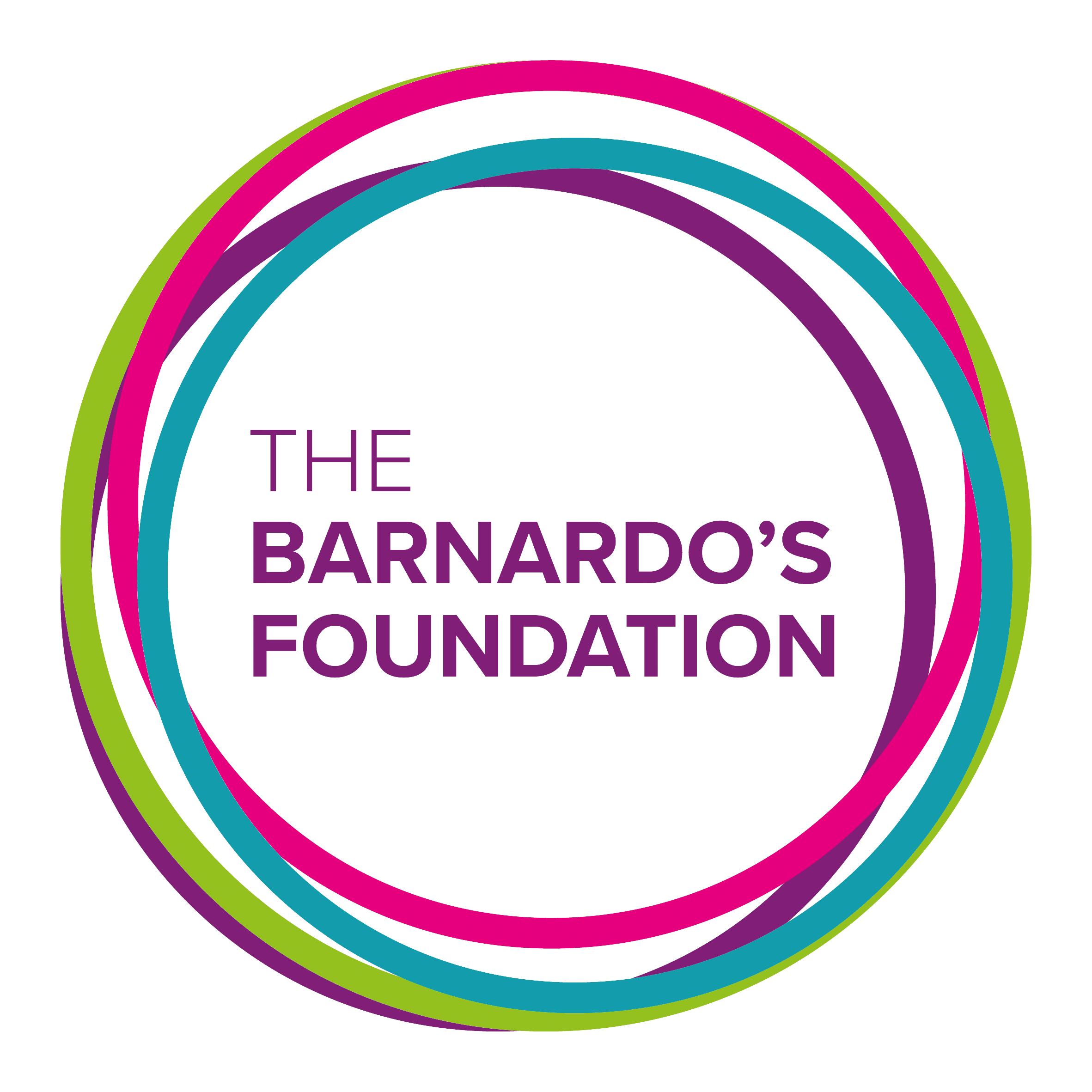 Duration
Award amount
Funding trend
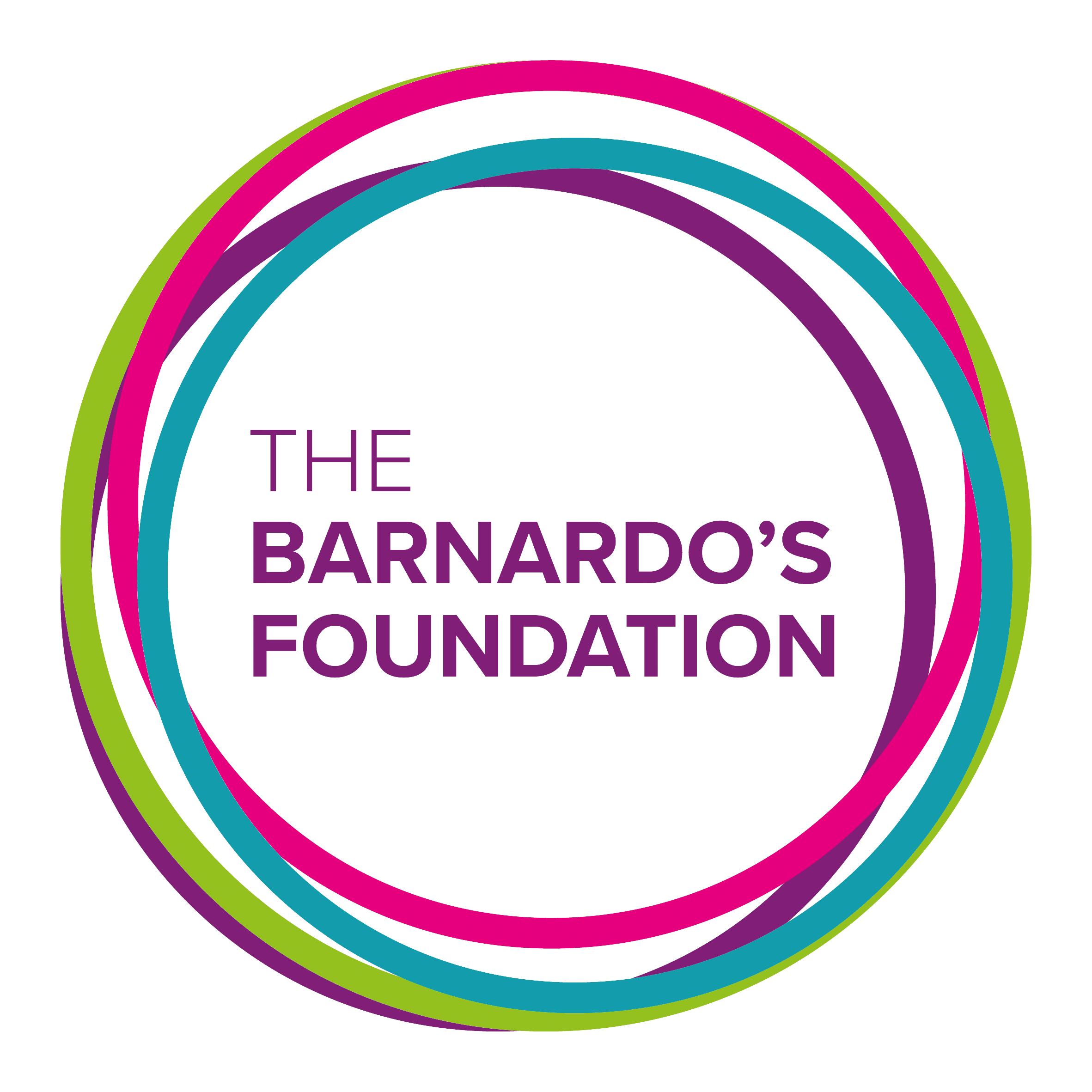 Under £250k
£250k-£500k
£500k-750k
Over £750k
We have encouraged and now seeing a trend of larger investments with multi-year funding
Theme and country
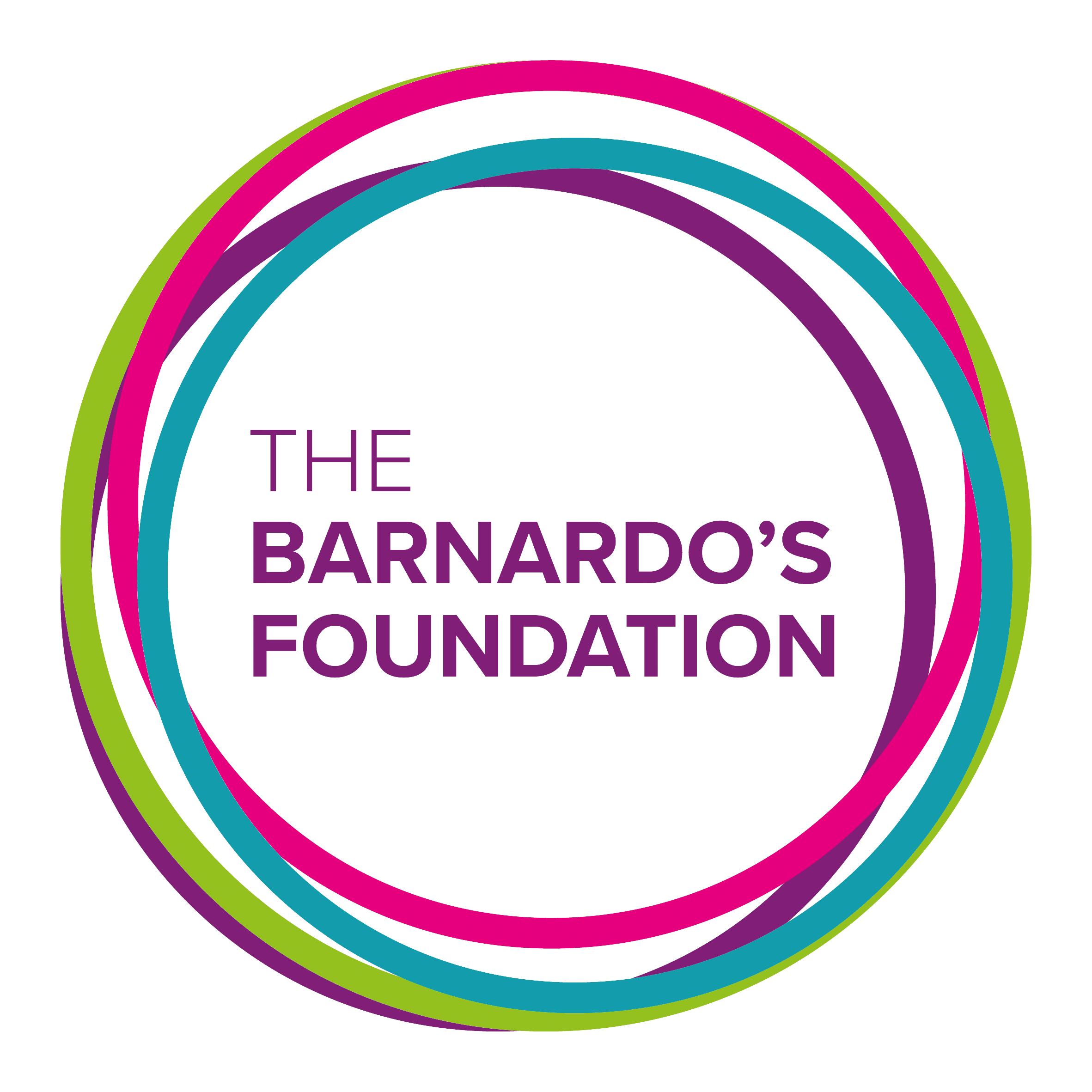 Mental health and wellbeing
Family support services
Early support
Children in and leaving care
Child abuse and exploitation
Wales
We want to encourage more proposals from the devolved nations and from some under-represented English regions such as London and the South West.
Funding by directorate and type
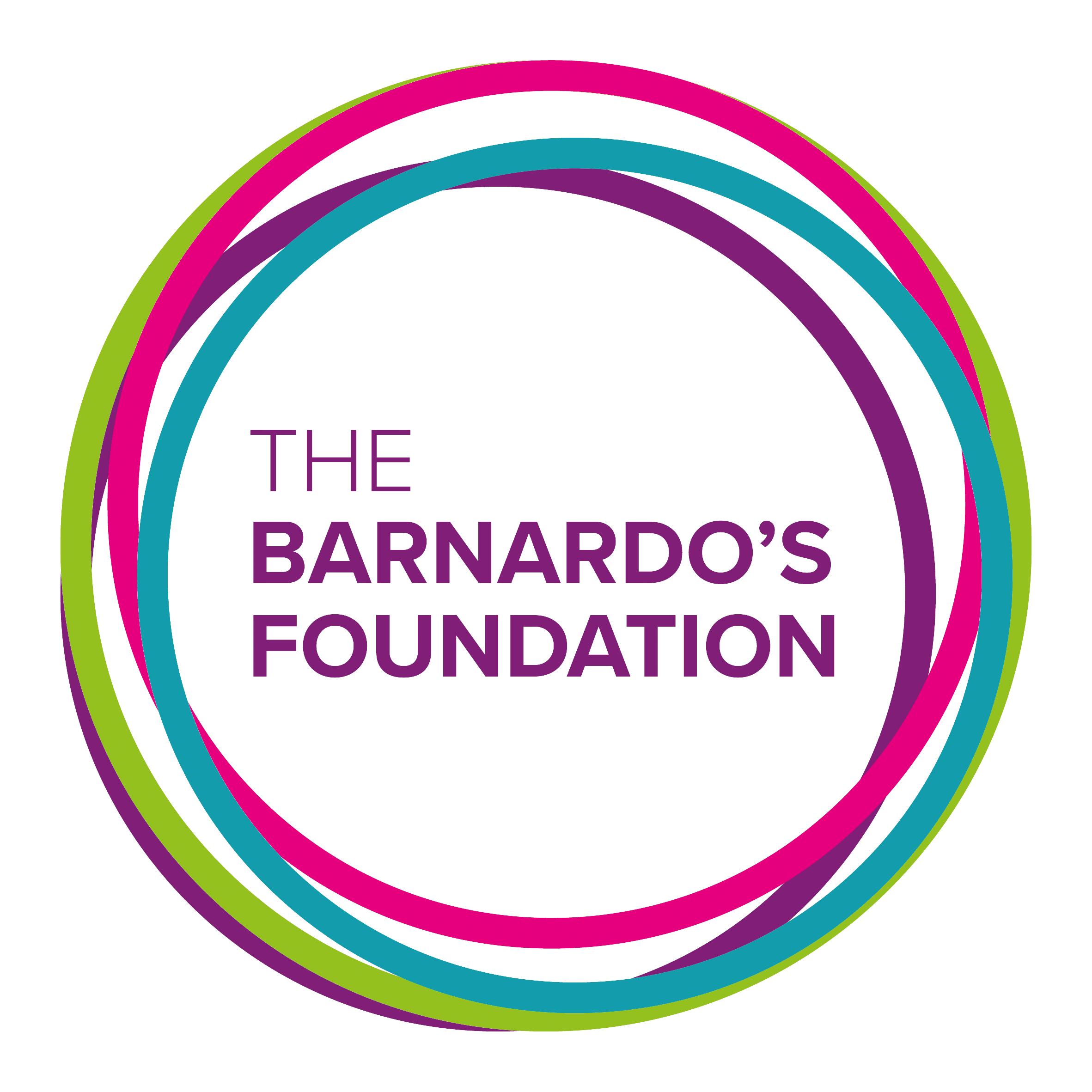 (Adoption plus)
By funding type
By directorate
Our portfolio
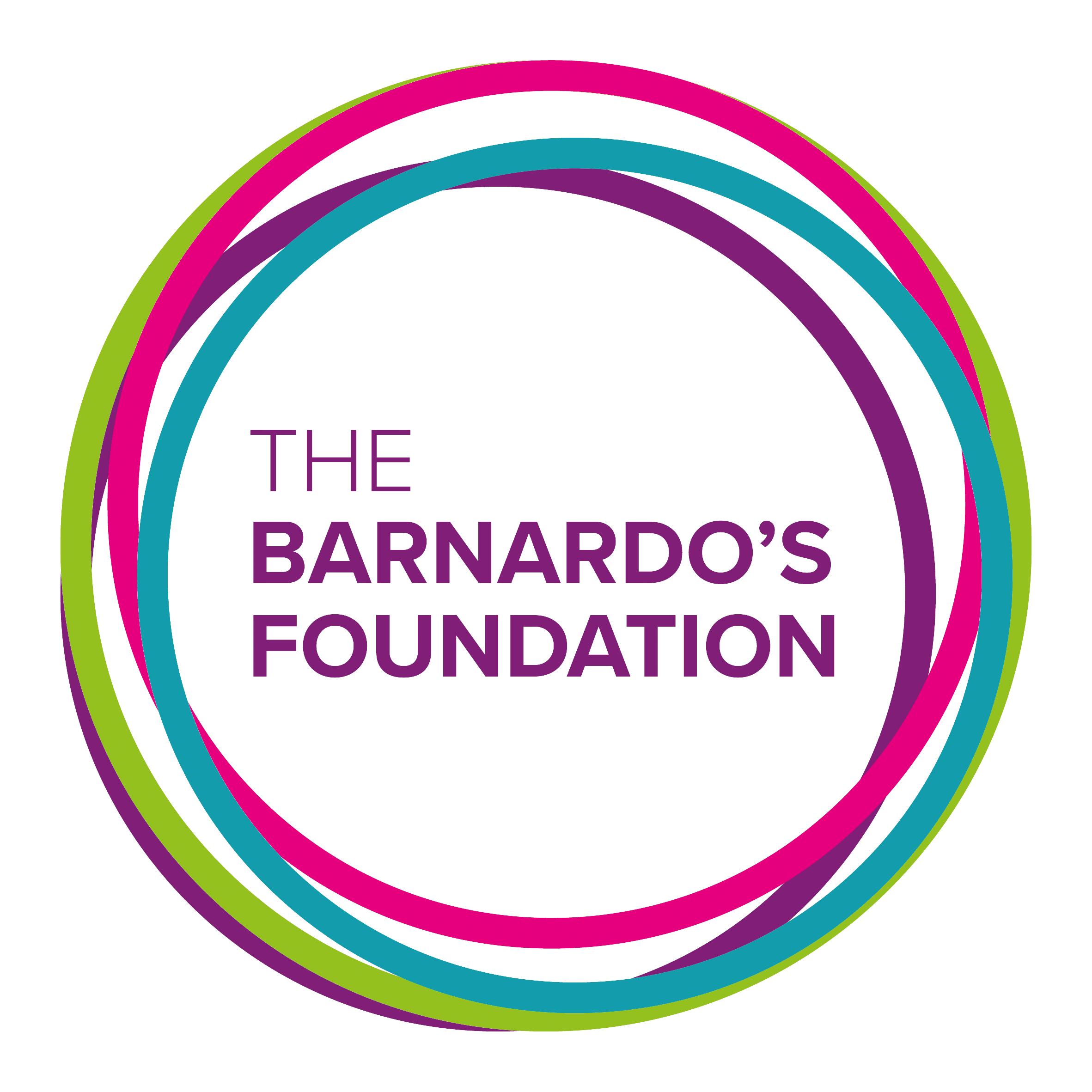